Актуальные вопросы применения бюджетной классификации РФ и классификации операций сектора государственного управления в 2022 году.Изменения порядка применения бюджетной классификации РФ на 2023 год.
Сафарова Наталья Александровна
2
Порядок применения бюджетной классификации Российской Федерации в 2022 и 2023 годах
2022
2023
Общие положения для всех бюджетов бюджетной системы Российской Федерации, бюджетных и автономных учреждений на:
2022 г. - Приказ Минфина России от 06.06.2019 № 85н 
2023 г. - Приказ Минфина России от 24.05.2022 № 82н (новый)
Коды бюджетной классификации РФ на 2022 год и на плановый период 2023 и 2024 гг. - Приказ Минфина России от 08.06.2021 № 75н
Коды бюджетной классификации РФ на 2023 год и на плановый период 2024 и 2025 гг. - Приказ Минфина России от 17.05.2022 № 75н (новый)
Приказ Минфина России от 29.11.2017 № 209н  "Об утверждении Порядка применения классификации операций сектора государственного управления"
3
Обособление отдельных расходов
КВР 247 "Закупка энергетических ресурсов"
С 2021 года
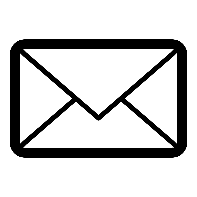 Системные письма Министерства финансов Российской Федерации :
от 17 февраля 2021 г. № 02-05-10/10752*
от 26 апреля 2021 г. № 02-05-10/31757*
(*не используем в 2022 году)

от 28.01.2022 № 02-05-10/5847 + 
приказ МФ РФ  от 11.06.2021 № 78н, от 21.03.2022 №40н
Обособление на коде направления расходов закупки коммунальных услуг и иных услуг (товаров, работ) на содержание жилых и нежилых помещений, оплаты взносов на капитальный ремонт общего имущества в многоквартирных домах
+ отдельный ОБАС для федерального бюджета
2022 год
4
Виды расходов (уточнения в 2022 году)Спортивные мероприятия (п. 46.9)
приобретение товаров, услуг

 
КВР 244
компенсации командируемым работникам

КВР 112,122
компенсации привлекаемым лицам 

КВР 113,123
5
Безвозмездные неденежные передачи/поступленияс 2022 года
6
Безвозмездные неденежные передачи/поступленияс 2022 года
Безвозмездные неденежные передачи/поступления(продолжение)
7
11
Программы спортивной подготовки С 1 января 2023 года вступает в силу закон, направленный на формирование системы спортивной подготовки в Российской Федерации
КБК - 2023
Федеральный закон от 30.04.2021 № 127-ФЗ
Подраздел 0703 "Дополнительное образование детей" (за исключением дополнительных образовательных программ спортивной подготовки)
Подраздел 1103 "Спорт высших достижений" - дополнительные образовательные программы спортивной подготовки
"О внесении изменений в Федеральный закон "О физической культуре и спорте в Российской Федерации" и Федеральный закон "Об образовании в Российской Федерации"
9
Молодежная политика, КБК - 2023
Федеральный закон от 30 декабря 2020 г. N 489-ФЗ "О молодежной политике в Российской Федерации"
Подраздел 0707 "Молодежная политика" -расходы на мероприятия в области молодежной политики, в том числе на оказание услуг (выполнение работ) по организации досуга, отдыха, оздоровления молодежи, государственная поддержка деятельности молодежных общественных объединений, поддержка инициатив молодежи и другие
10
Отдых и оздоровление детей, КБК - 2023
Подраздел 0709 "Другие вопросы в области образования" -  расходы на оказание услуг (выполнение работ) по организации отдыха детей, а также расходы организаций, осуществляющих обеспечение деятельности в области оздоровления и отдыха детей
11
КВР 246 для АУ и БУ (2023)
Вид расходов "246 Закупка товаров, работ, услуг в целях создания, развития, эксплуатации и вывода из эксплуатации государственных (муниципальных) информационных систем"
Расходы федеральных бюджетных и автономных учреждений на реализацию мероприятий по информатизации, направленных на создание, развитие, ввод в эксплуатацию, эксплуатацию или вывод из эксплуатации государственных информационных систем
12
КВР 322 (2023)
Вид расходов "322 Субсидии гражданам на приобретение жилья"
расходы по выплате гражданам денежных средств на приобретение, строительство жилых помещений в соответствии с законодательством Российской Федерации, на единовременные выплаты для улучшения жилищных условий, осуществляемые в том числе путем перечисления средств на открытые получателями выплаты банковские счета по договору ипотечного кредитования, на счета эскроу, а также банковские счета лиц, осуществляющих отчуждение приобретаемых жилых помещений в пользу получателей выплаты
13
КВР 414 (2022, 2023)
Судебные решения об изъятии земельных участков для строительства
расходы на исполнение судебных актов РФ в части выплаты:
 рыночной стоимости земельных участков, право частной собственности на которые подлежит прекращению, или рыночной стоимости иных прав на земельные участки, подлежащих прекращению в связи с изъятием земельных участков для государственных или муниципальных нужд, включенных в проектную документацию на объекты капитального строительства государственной (муниципальной) собственности
рыночной стоимости объектов недвижимого имущества, право частной собственности на которые подлежит прекращению, или рыночной стоимости иных прав на объекты недвижимого имущества, подлежащих прекращению, в случае, если одновременно с изъятием земельных участков для государственных или муниципальных нужд осуществляется изъятие расположенных на таких земельных участках и принадлежащих правообладателям таких земельных участков объектов недвижимого имущества.
Вид расходов "414 Бюджетные инвестиции в объекты капитального строительства государственной (муниципальной) собственности"
14
КВР 853 (2022,2023)
Убытки, причиненные изъятием земельных участков для государственных или муниципальных нужд, включая убытки, возникающие в связи с невозможностью исполнения правообладателями таких земельных участков обязательств перед третьими лицами, в том числе основанных на заключенных с такими лицами договорах, и упущенная выгода
Вид расходов "853 Уплата иных платежей"
15
Источники финансирования дефицитов бюджетов (2023)
Ст. 95 БК РФ
Отдельные коды подвида источника финансирования дефицита бюджета субъекта Российской Федерации
Код КИФ 000 01 06 10 02 02 0000 550 "Увеличение финансовых активов в собственности субъектов Российской Федерации за счет средств на казначейских счетах для осуществления и отражения операций с денежными средствами, поступающими во временное распоряжение получателей средств бюджета субъекта Российской Федерации, казначейских счетах для осуществления и отражения операций с денежными средствами бюджетных и автономных учреждений, единых счетах бюджетов государственных внебюджетных фондов, казначейских счетах для осуществления и отражения операций с денежными средствами юридических лиц, не являющихся участниками бюджетного процесса, бюджетными и автономными учреждениями"
0001 – остатки средств во временное распоряжение ПБС;
0002 – денежные средства БУ и АУ;
0003 – остатки средств территориального ГВФ;
0004 – денежные средства получателей средств из бюджета;
0005 – денежные средства участников казначейского сопровождения.
16
Ежемесячная денежная выплата семьям, имеющим детей
Субвенции из бюджета субъекта РФ Пенсионному фонду РФ – КВР 530 «Субвенции»
НР 31140 "Субвенции бюджету Пенсионного фонда Российской Федерации на осуществление ежемесячной денежной выплаты на ребенка в возрасте от восьми до семнадцати лет"
Указ Президента Российской Федерации от 31.03.2022 № 175 "О ежемесячной денежной выплате семьям, имеющим детей"
17
ПОРЯДОК ПРИМЕНЕНИЯ КОСГУ Приказ МФ РФ от 29.11.2017 № 209Н
18
Изменения в порядке применения КОГСУ с 2022 г.
19
Капитальные вложения
Капитальные вложения  формируют (увеличивают) стоимость основных фондов - недвижимого и (или) движимого имущества, признаваемых в целях бухгалтерского учета объектами основных средств, нематериальных активов, непроизведенных активов.
20
Методические материалы
Методические указания по распределению бюджетных ассигнований федерального бюджета на 2023 год и на плановый период 2024 и 2025 годов по кодам классификации расходов бюджетов (раздел 7)
(письмо Минфина России от 22.06.2022 № 16-01-11/59354) 
(Деятельность / Бюджет / Бюджетный процесс / Составление / 2022 год)
Руководство по применению КОСГУ
(письмо Минфина России от 11.12.2020 № 02-08-10/109210;
письмо Минфина России от 20.12.2021 № 02-08-10/103863)